Faculty Development Program

“Reach before Teach”
Dr.K.Jafar Ali, Ph.D
CEO, Redefine HR
INDIA
Preach…Teach…Reach…
Students
Gen Y
Gen Y - Advantages
Technological proficiency
Challenging traditional thoughts
Information packed
Multitasking
Non-complacent
Gen Y - Disadvantages
Digitally distracted
Short attention span
Non futuristic 
Unrealistically ambitious 
Fixated on flexibility
Text and context
Learning, Relearning 
and Unlearning
Education enables us to pick up the art of living gracefully with our ignorance.
We don't know what we don't know
The ultimate objective of education is to replace empty mind with an open mind.
Perishable items

Flowers
Milk
Knowledge
Vegetables 
Fruits
If you stop learning today, you stop leading tomorrow.
View life as a continuous learning experience.

- Denis Waitley
Living is a treasure that will follow its owner everywhere. 

 - Chinese Proverb
The ink of the scholar is more sacred than the blood of the martyr.

- Prophet Mohammed.
Live as if you were to die tomorrow. Learn as if you are to live forever. 

- Mahatma Gandhi.
Illiterates of 21st century are not those who are not able to read or write but those who are unable to learn, unlearn and relearn. 

		- Alvin Toffler
Faculty is a co-learner in a learning environment - not a supplier of knowledge and wisdom.
Creativity - conscious escape from routine.
The real voyage of discovery consists not in seeking new lands, but in seeing with new eyes. 

- Marcel Proust.
Teaching is the profession that teaches all other professions.
Teaching - A job or career or service or all of them.
“If you wish to achieve worthwhile things in your Personal and career life, you must become a worthwhile person in your own self-development.”
			             
                                       - Brian Tracy.
Matha Pitha 
Guru Deivam
Matha Pitha Google Deivam
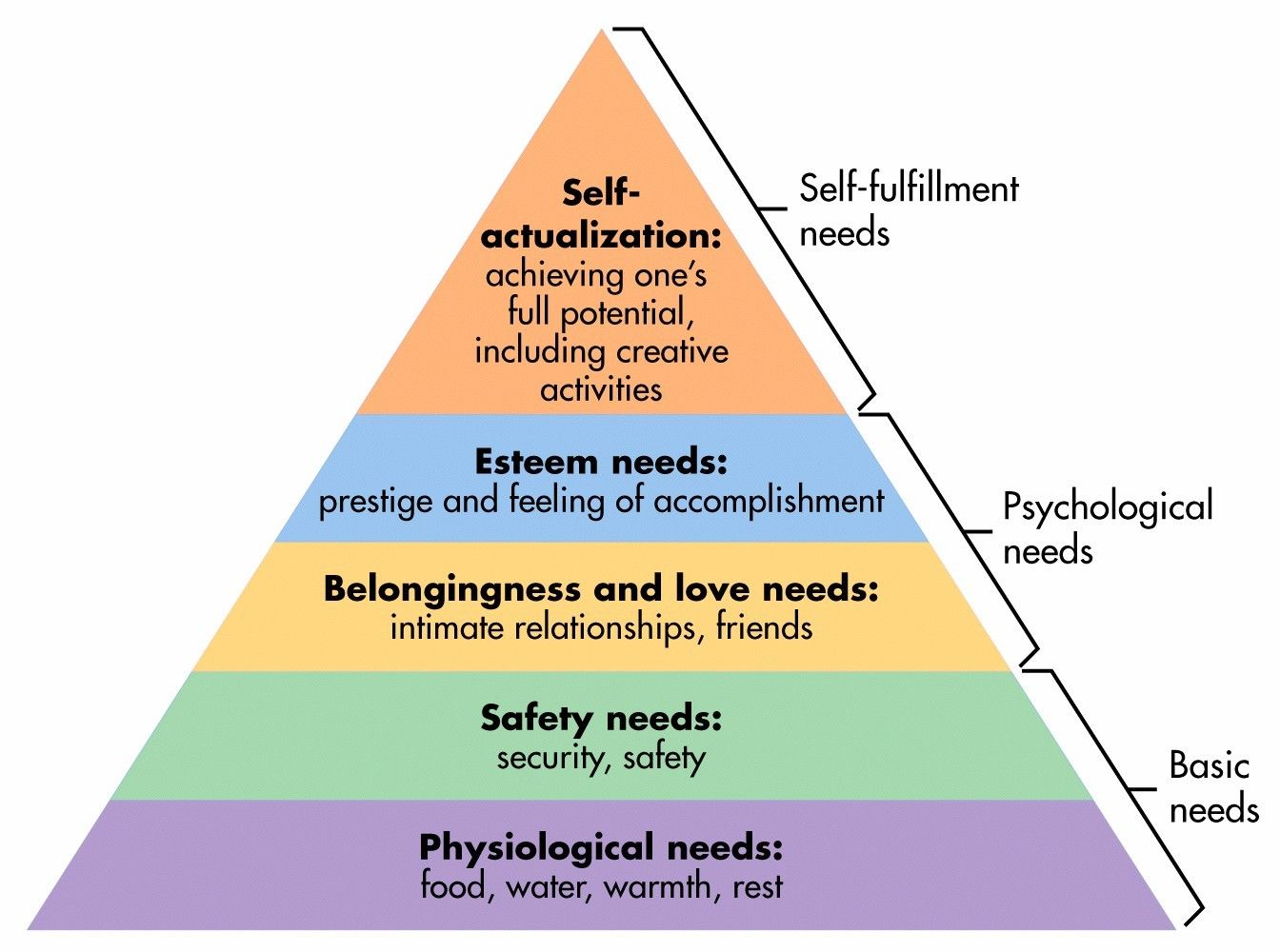 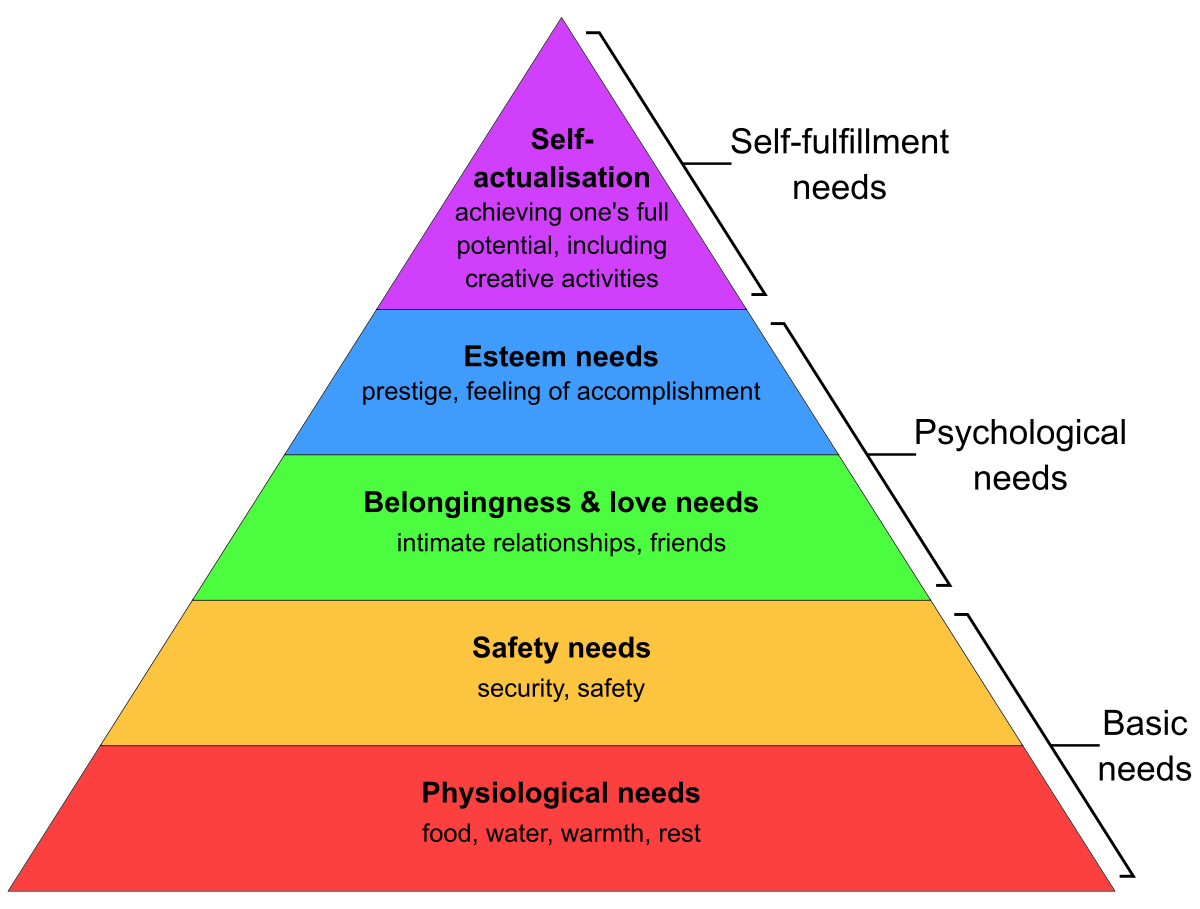 Maslo
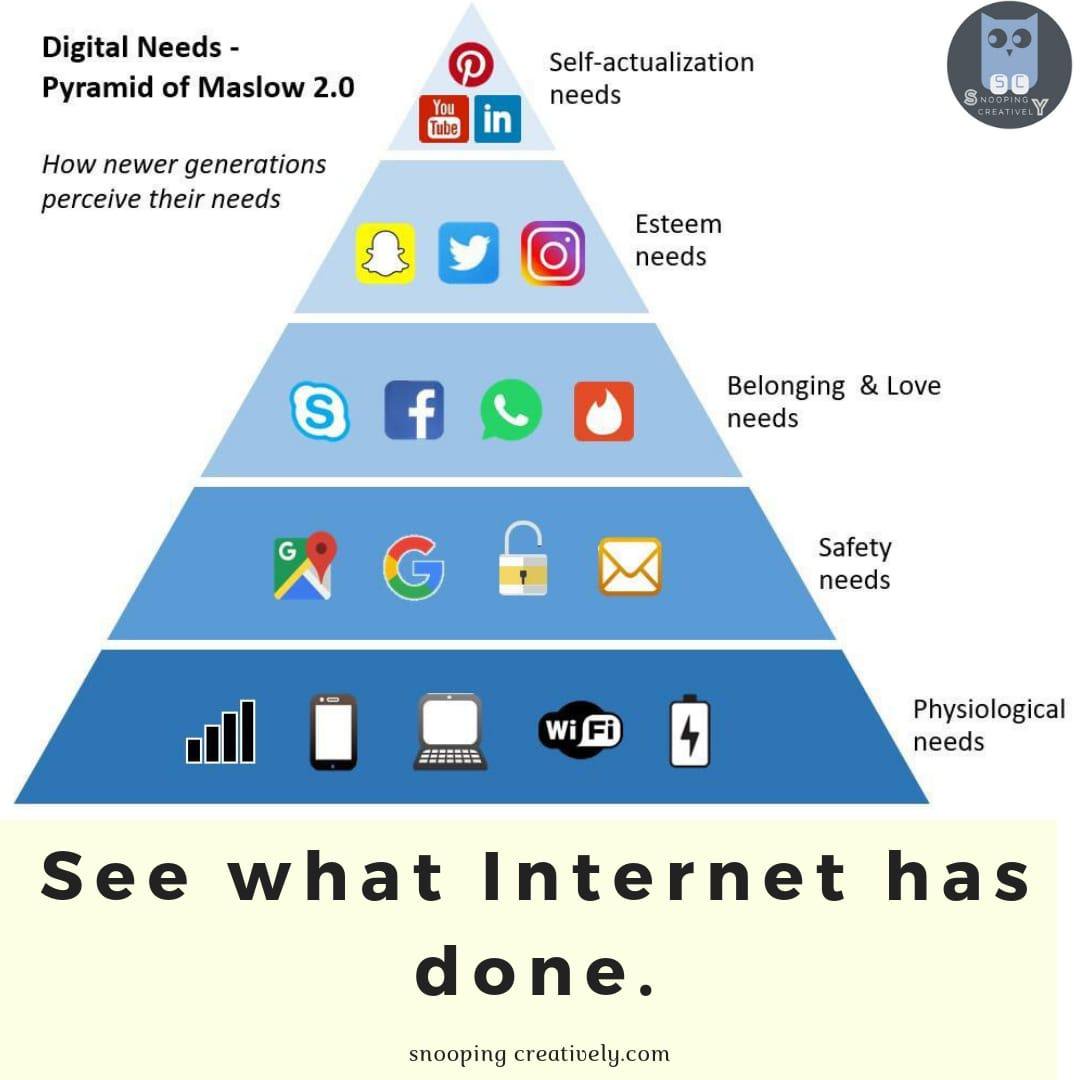 Information 
vs 
Transformation
Thinking classroom
Tsunami of changes
Learnability
Generation gap
Thank You.